Mining of ancient Egypt
By Nic
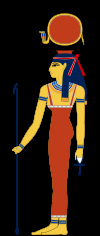 This is a mineshaft. A mineshaft is a long tunnel to go deep underground, to get to minerals. Miners worshipped Hathor, the "goddess of turquoise", who was believed to protect them.
Lapis lazuli is found deep underground normally in a mine. It is kind of common in Egypt. It was used for the eyebrows on the funeral mask of King Tutankhamun. Lapis is a deep blue semi-precious stone that has been prized since antiquity for its intense color.
Lapis lazuli
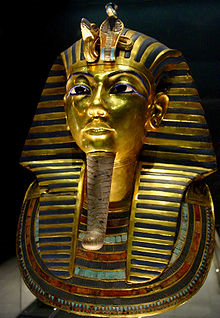 Diamond
Diamonds are rare. They are also very valuable, they used them in jewels a lot. They were valued in ancient Egypt.
Gold
Gold was also very valued. They used them in rings and wigs and beads. Gold was affine common..
Limestone
Limestone was actually one of the minerals in the pyramids!  It was highly valued in ancient egypt.
Zinc
:D
zinc is common in ancient Egypt. It was also valued.
Ending
In conclusion there are many ores in ancient Egypt.
ﻛ
This project is trademarked to ™